ARHOMEPerformance MeasuresAugust 2021
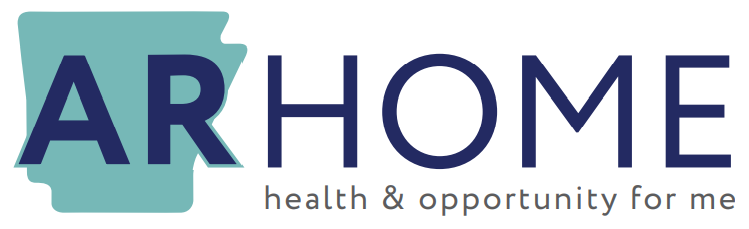 CMS National Core Set:Medicaid Measures
Existing FFS Measurement
Adult and Child Measures
Standardized Specifications for Collection
Enrollment Requirements
Numerator and Denominator Definitions 
Administrative and Clinical Data 
Mandatory Submission 2024
Most States Submit 50-75% of Listed Measures
States Report Different Numbers of 
Adult Core Set Measures
Commercial Payers
HEDIS Measures for Managed Care
Specifications Set By NCQA
ARHOME Data Group
Convened to produce baseline performance on target measures
Weekly meetings since December 2020
Members:
DHS
Blue Cross
Centene/QualChoice
General Dynamics Information Technology(GDIT)
AR Medical, Dental, & Pharmaceutical Association (AMDPA) 
UAMS College of Public Health
AR Center for Health Improvement (ACHI)
AR Dept. of Health, Office of Health Information Technology (OHIT)/ State Health Alliance for Records Exchange (SHARE)
Data Preparation
Paid Claims Database
DHS, QHPs
Shared Data Required Homogenization of Codes
Clinical Data
Avoidance of Chart Audits
Provider Hassles
Administrative Hours of Work
Alternative Sources
Commercial Lab Data
SHARE/OHIT
Local Environments
FFS vs MCOs
Formularies vs PBMs
Local Coding Requirements
Global Billing 
Analytic Capacities
Identified vs Deidentified Data
Health Information Exchanges
Baseline Data
Initial Work Used CY 2019 Data 
Intact Dataset to Test Shared Codes and Data Transmission 
CY 2020 Data Analysis Available Later This Year
CY 2019 Data Provides Framework for Discussion and Future Targets
Statewide Performance
QHP Comparisons 
Urban vs Rural Issues 
Other Demographic Subsets
Using Measurement
Goals
Trusted Analytics, Clinical Transformation, Effective Care Delivery
Setting Targets for Achievement 
Setting Targets for Improvement 
Information to Guide New Policy
Data Targets Tied to Financial Incentives 
Core Activity Metrics (Tied to PMPM) – Minimal Performance
Quality Metrics (Tollbooth for Incentive Dollars) – Average Performance
Incentive Metrics (Performance Bonuses) – Excellent Performance
Performance Variability
National Comparisons
Plan Comparisons
Regional Comparisons
Demographic Comparisons
Use of Opioids at High Dosage in Persons 
Without Cancer
Cervical Cancer Screening
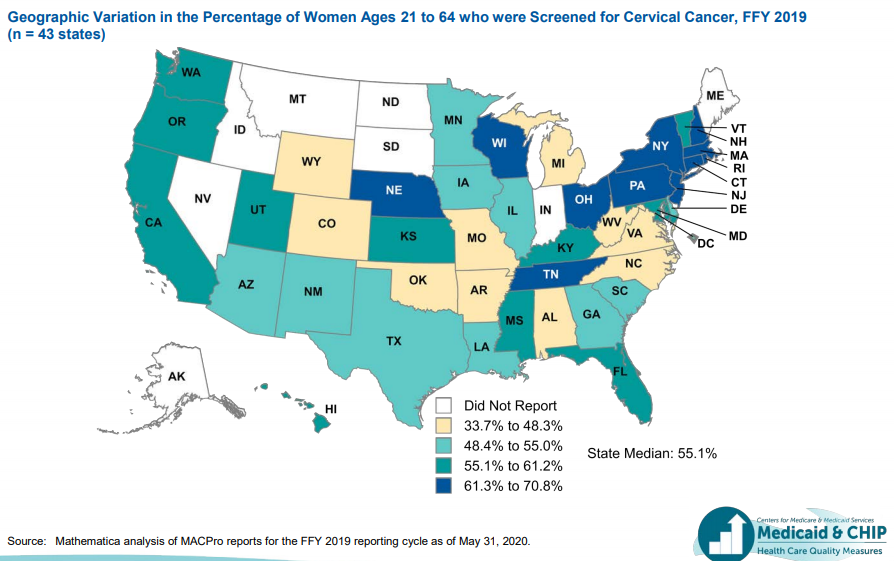 Follow-Up After Hospitalization for Mental Illness Within 7 Days After Discharge
PQI 05: Chronic Obstructive Pulmonary Disease (COPD) or Asthma in Older Adults Admission Rate
CY 2019 Measurement Highlights
Cervical Cancer Screening
Substance Abuse Treatment
Follow Up After Acute Behavioral Health Event
Variability
Urban/Rural
Urban rates worse for Heart Failure Admissions, Substance Abuse Treatment, Follow Up After Acute Behavioral Health Events
Demographic 
Black Patients Lag in Treatment of Depression, Substance Abuse Treatment, Follow Up of Acute BH Events
White Patients Lag in Breast and Cervical Cancer Screening, Concomitant Use Of Opioids and Benzodiazepines, Admission Rates for Adult COPD/Asthma
Defining Improvement
Gap Reduction
AR vs Nation, Disparities, Plan Performance
Aspirational Goals
Implementation Opportunities 
Opioid Prescription 
Measurement of Change
Targets
% improvement in Baseline
Reduction in Failure Rates
Barriers to Improvement
Data Limitations 
Care Gap Not Prioritized
Care Gap Characteristics  
Patient Refusal/Engagement 
Disorganized Systems Issues
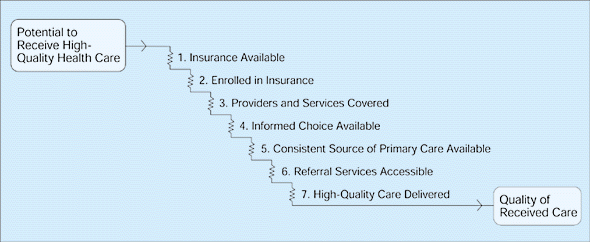 Promoting Improvement
Compelling Data/Clinical Science
Prioritized Topics
Comparative Performance
Better Systems Solutions
Financial Incentives
Plans, Professionals, Patients
Opportunities
More Comprehensive, Coordinated Data Collection
Identification of Priority Topics
Satisfying Waiver Requirements As Set By CMS
Reduction of Variability of Care Within Arkansas
Improvement of AR Rates With National Measures

Better Health of our Communities
We Care. We Act. We Change Lives.
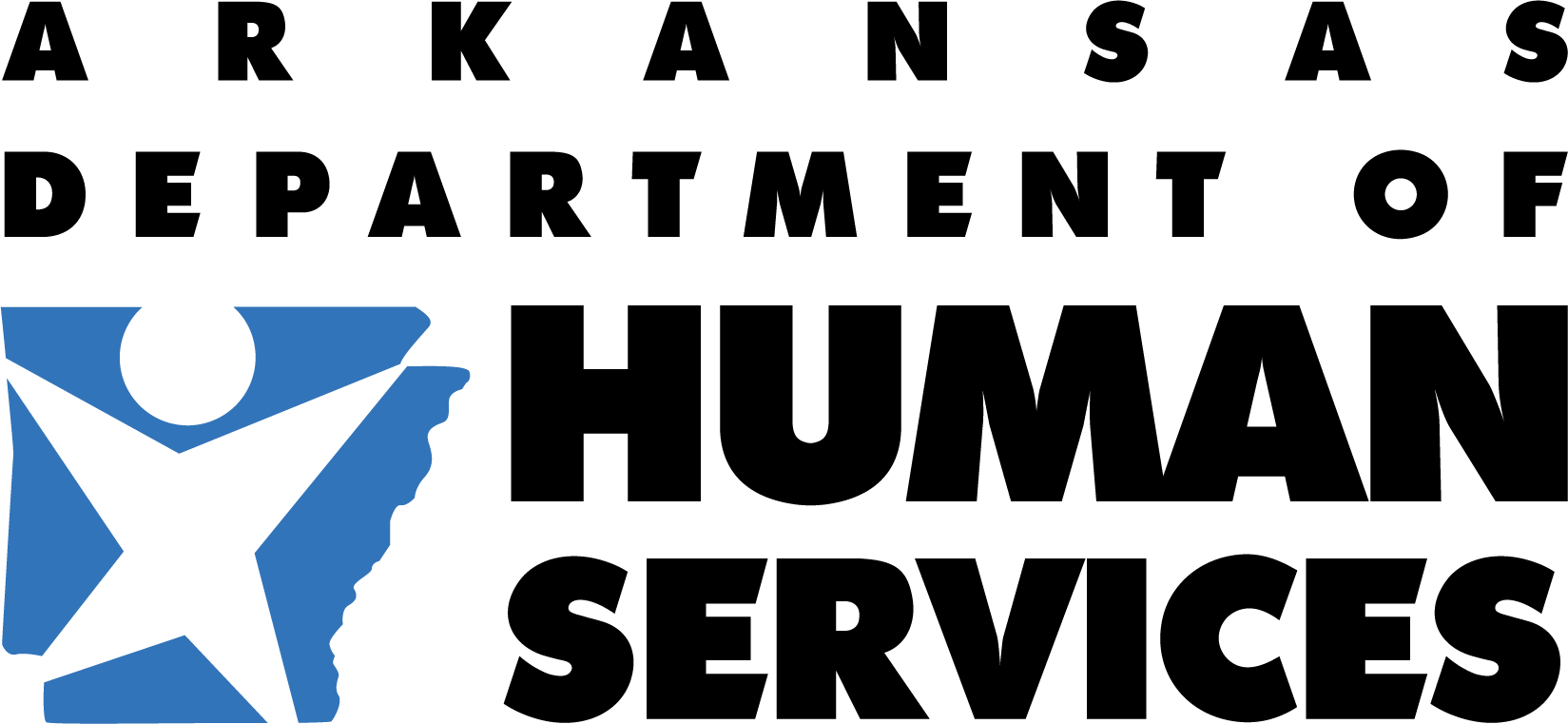 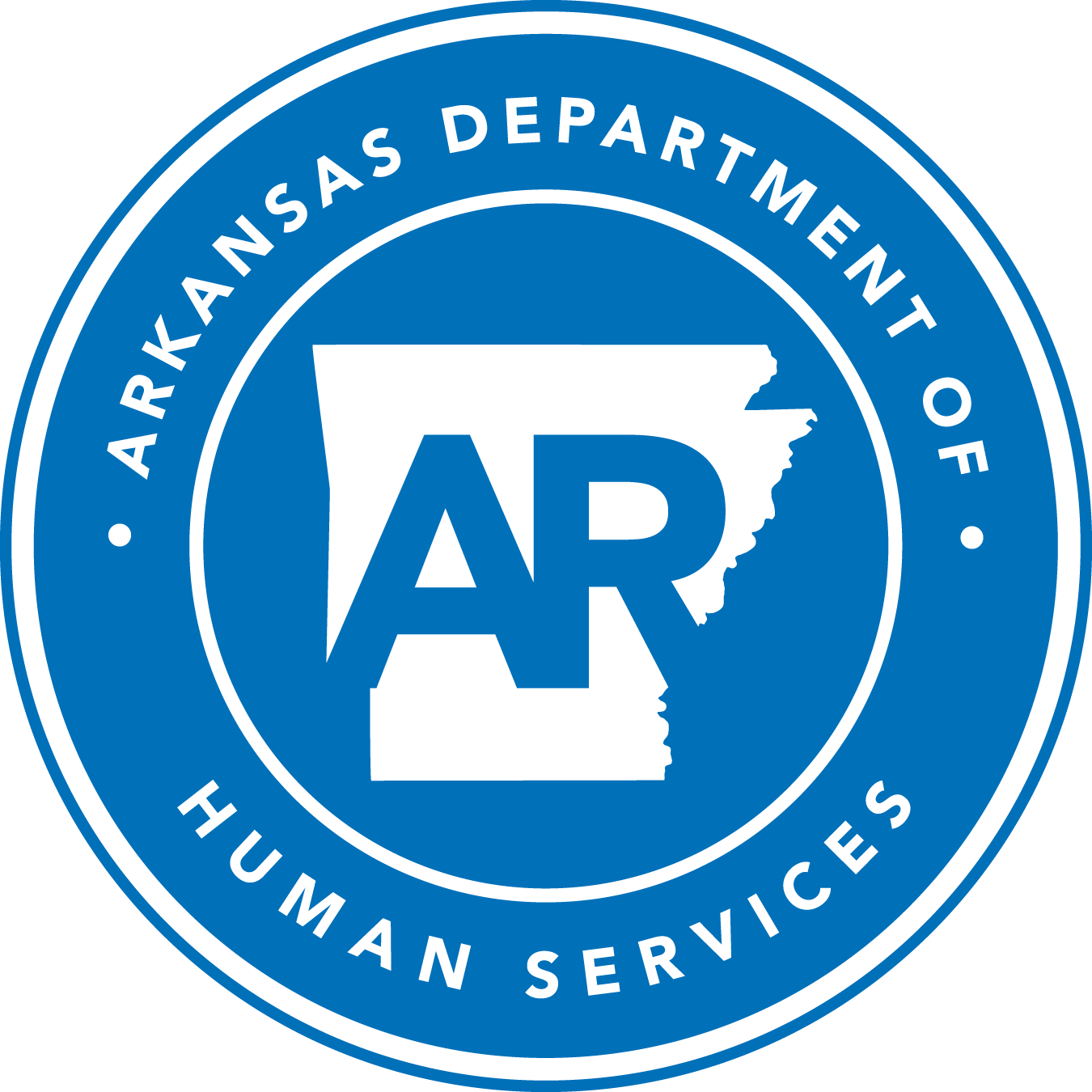 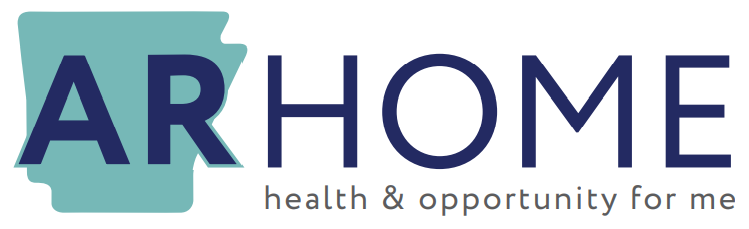